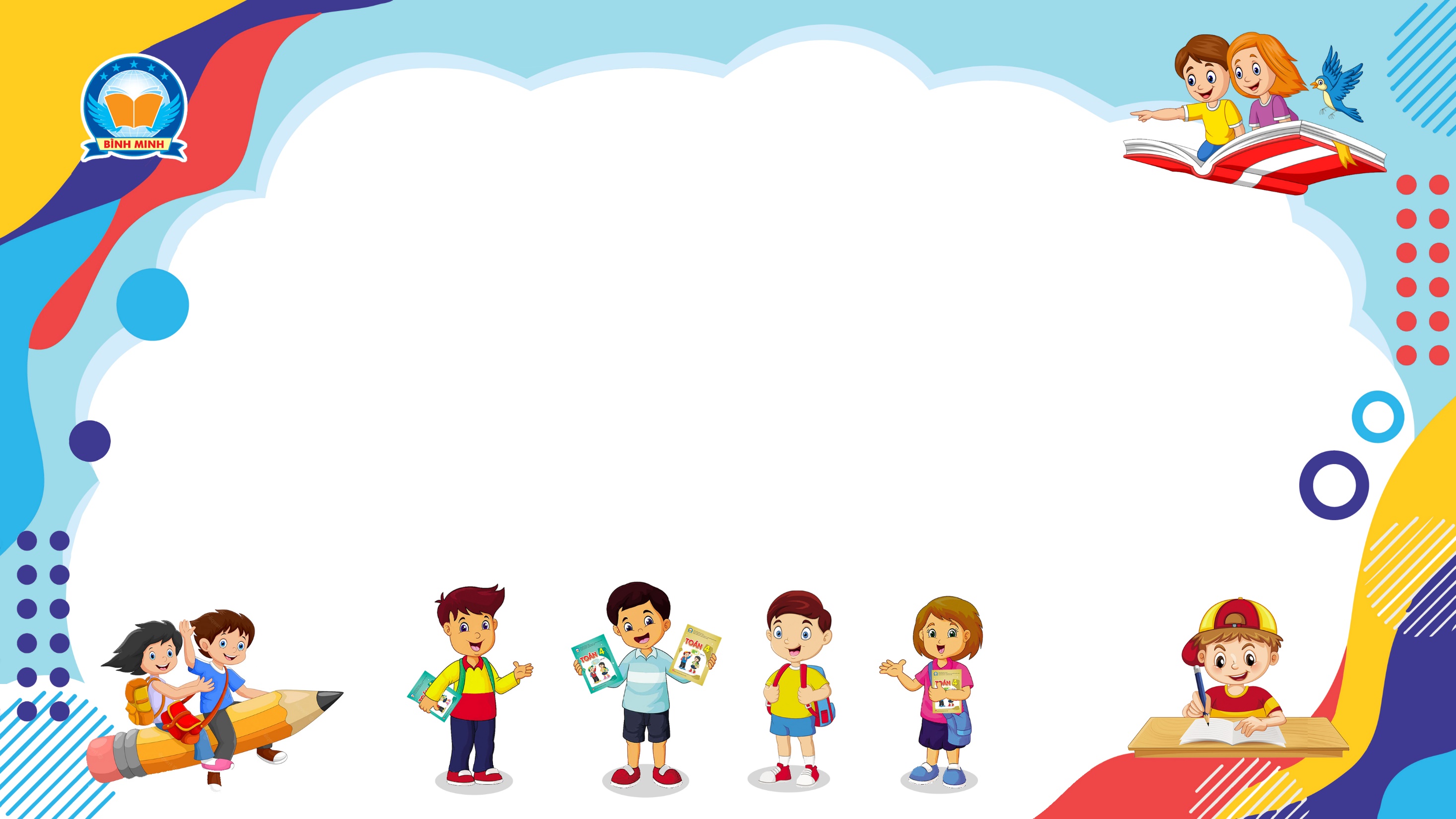 Bài 135
MI-LI-MÉT VUÔNG
(Sách giáo khoa Toán 4 - Tập hai - Trang 62)
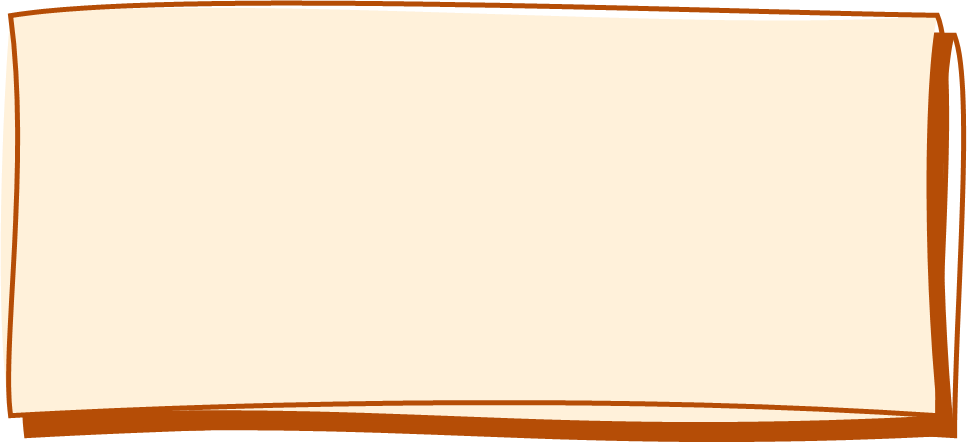 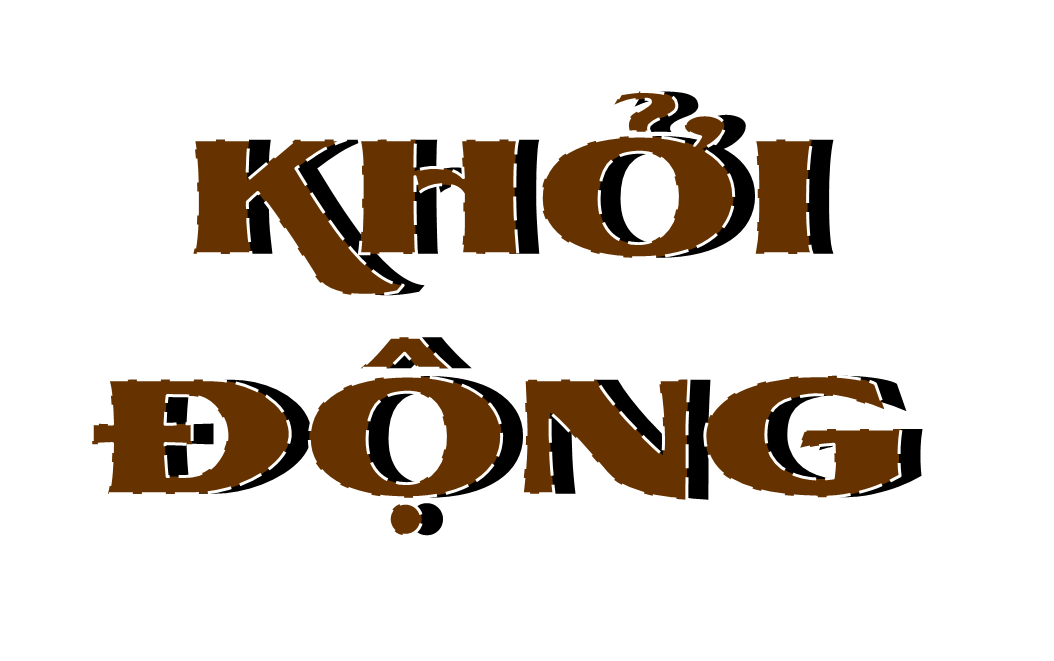 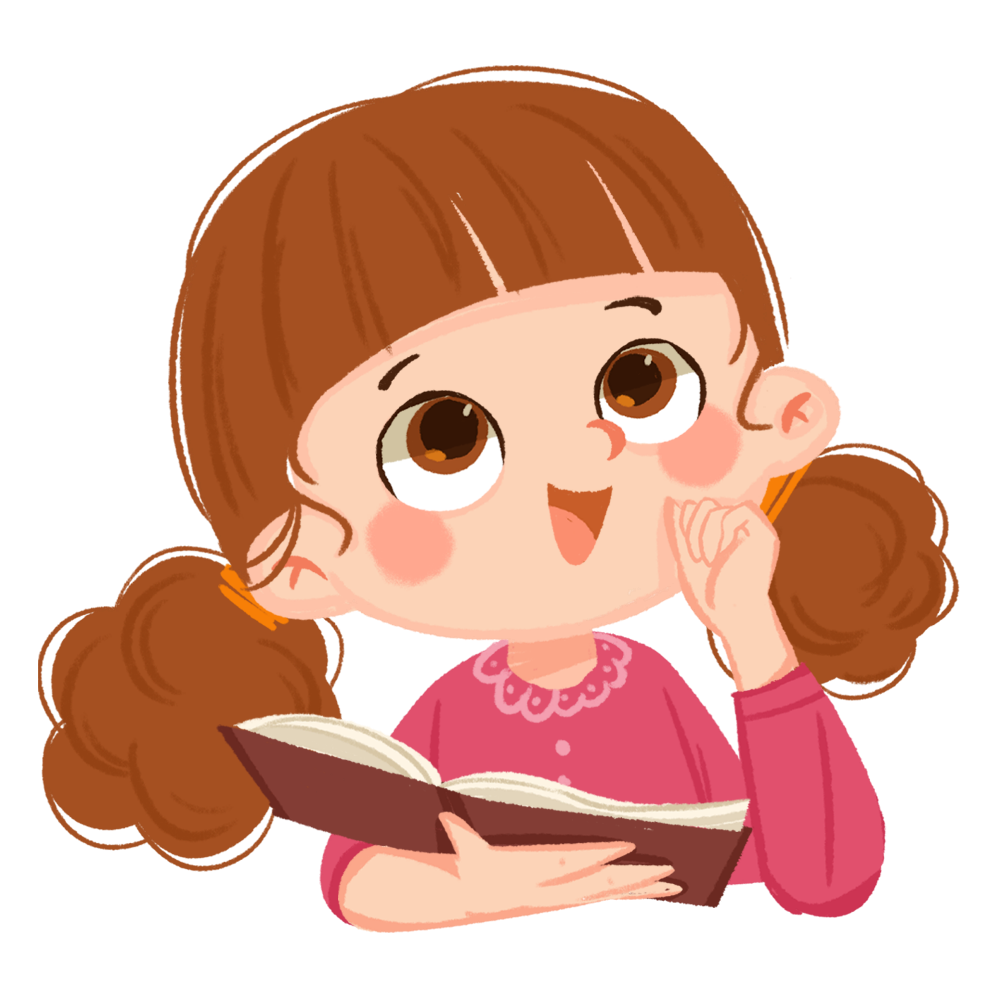 Game
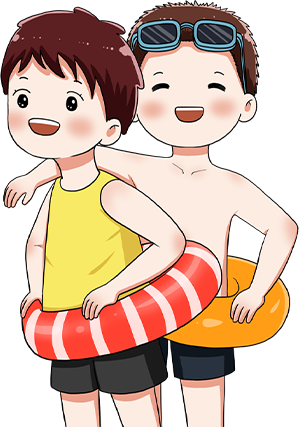 Chọn 
phao 
bơi
3 dm2 = ...?... cm2
1
A. 3 000
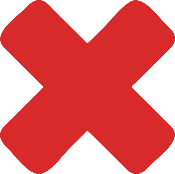 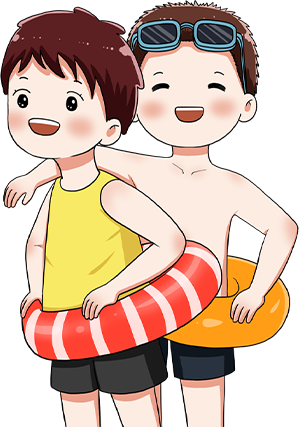 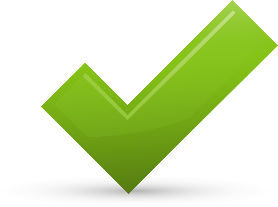 B. 300
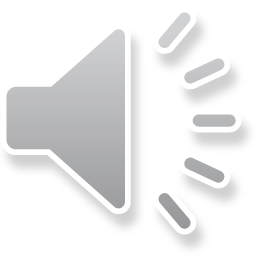 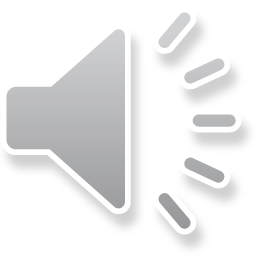 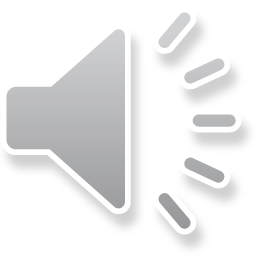 C. 30
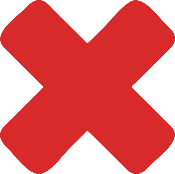 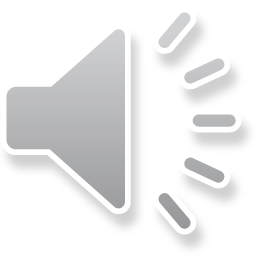 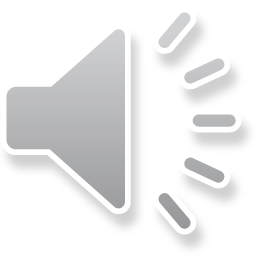 2500 dm2 : 5 = ?
2
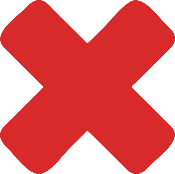 A. 5 dm2
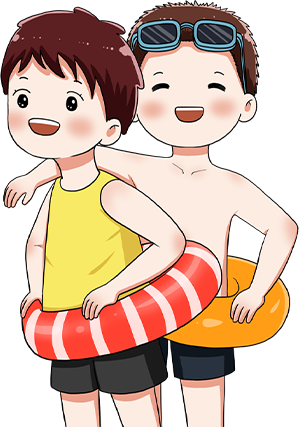 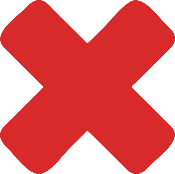 B. 50 dm2
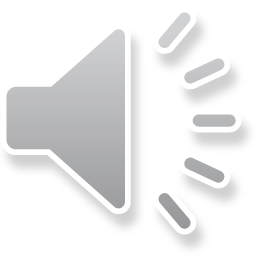 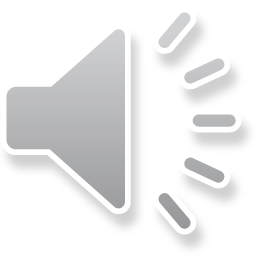 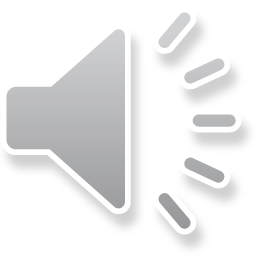 C. 500 dm2
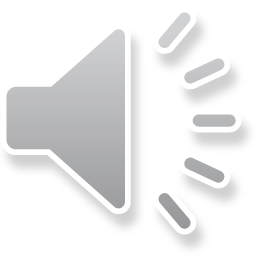 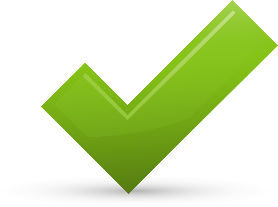 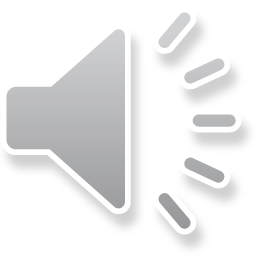 Tính: 600 dm2 + 60 dm2 =?
3
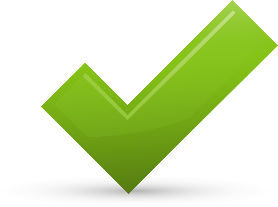 A. 660 dm2
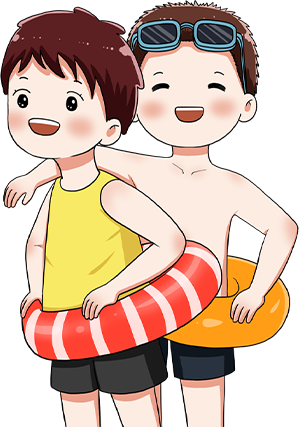 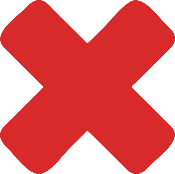 B. 660 dm2
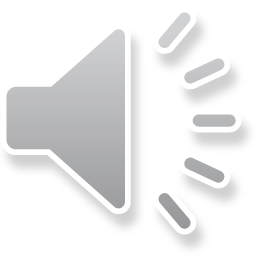 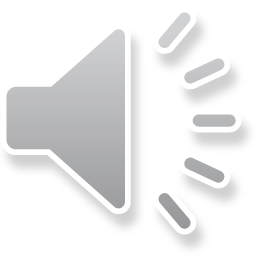 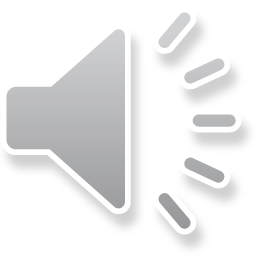 C. 606 dm2
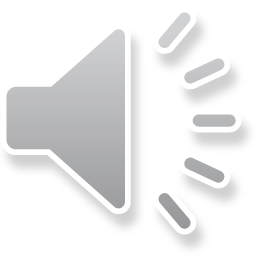 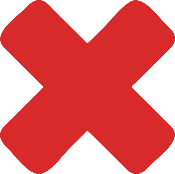 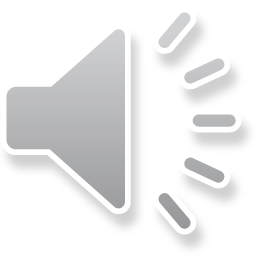 15 m2 6 dm2  = ...?.. dm2
4
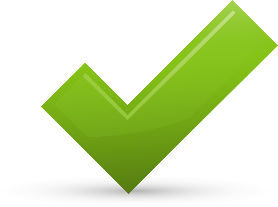 A. 1506
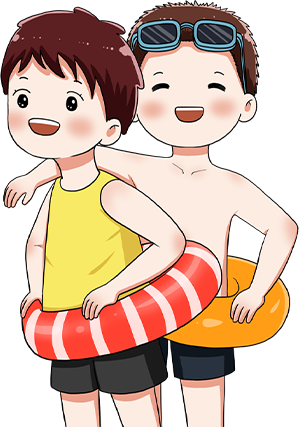 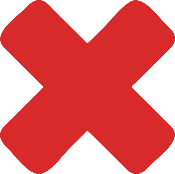 B. 156
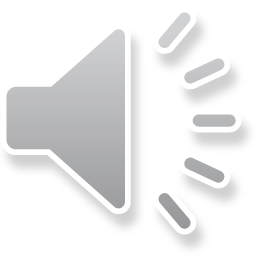 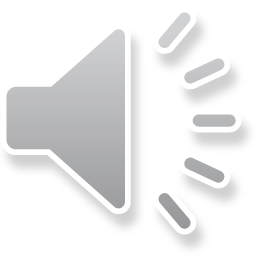 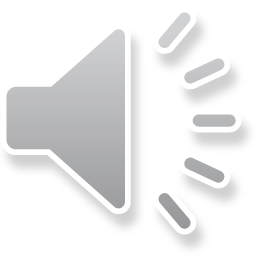 C. 15600
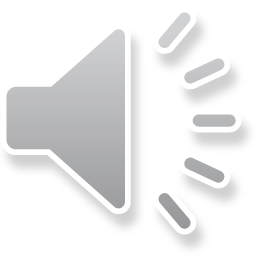 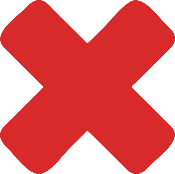 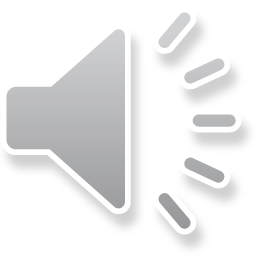 Thứ … ngày … tháng … năm ….
Bài 135
MI – LI – MÉT VUÔNG
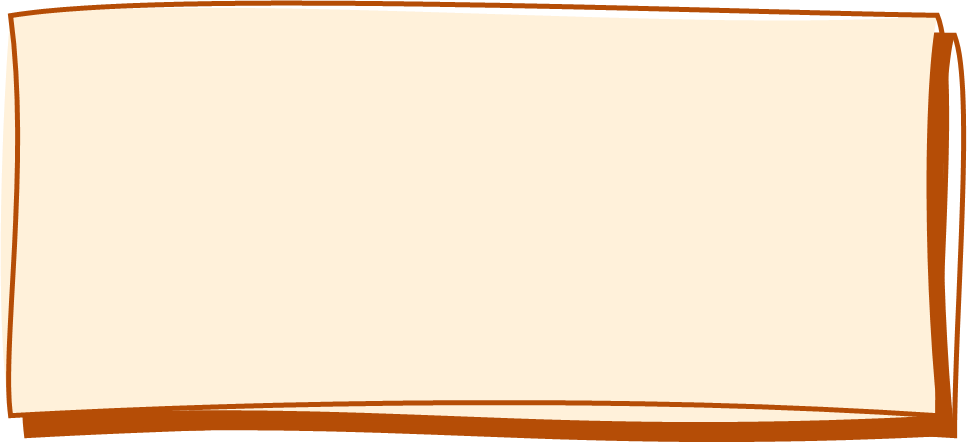 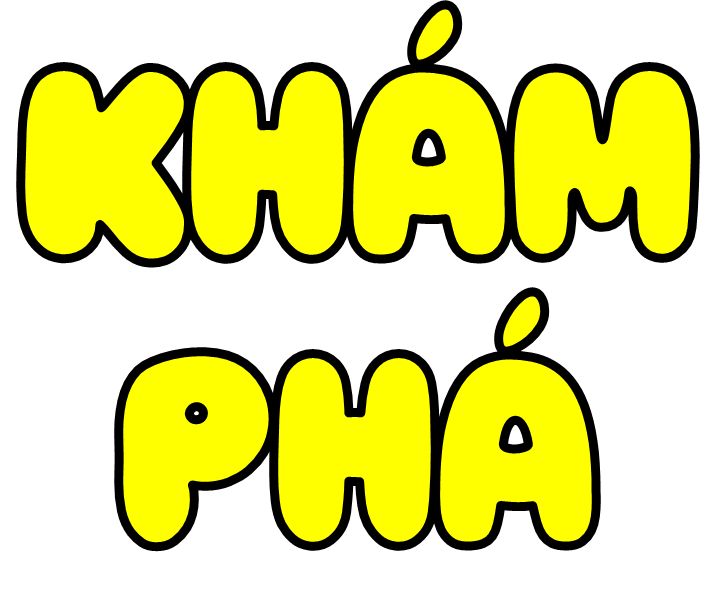 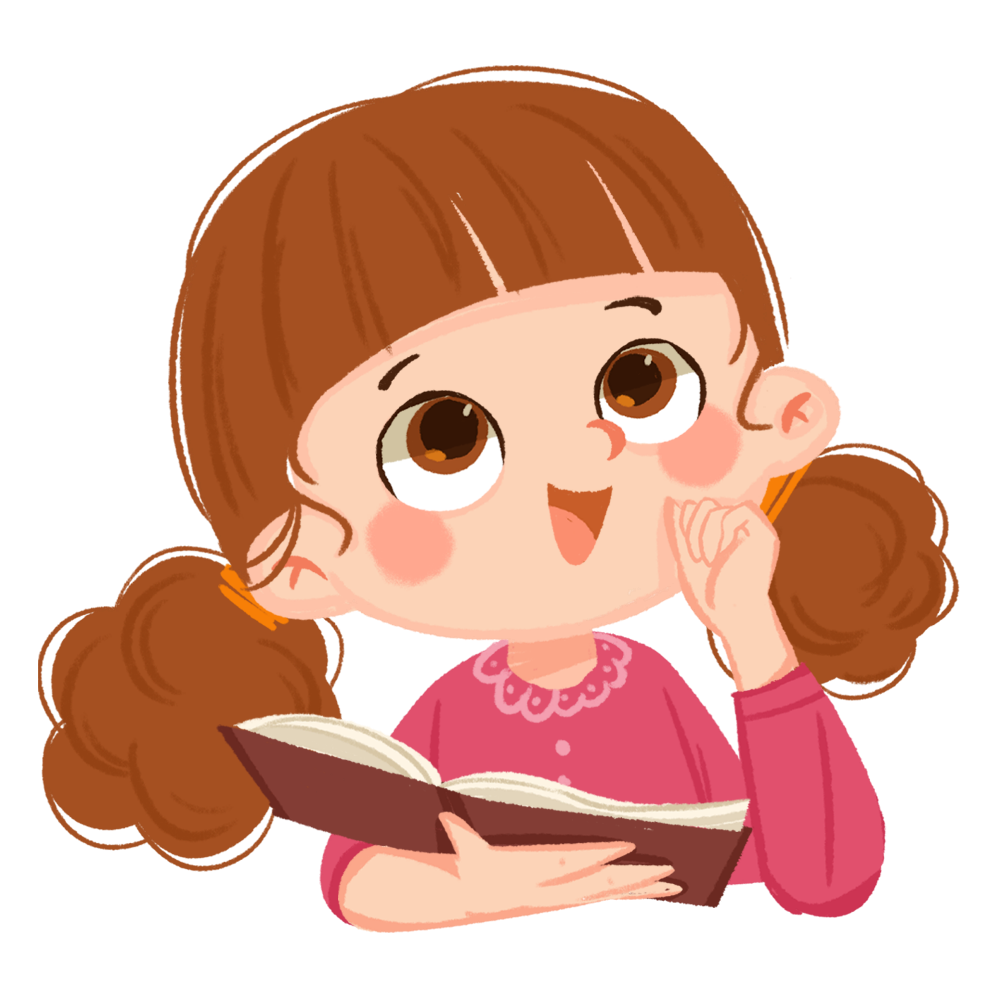 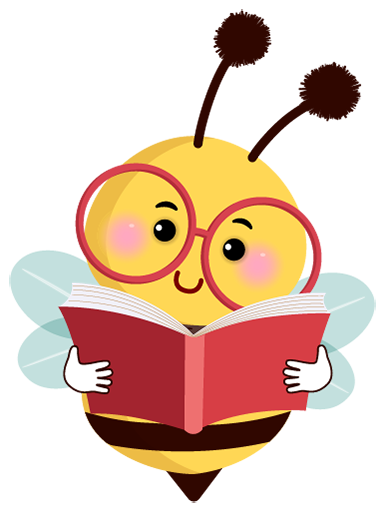 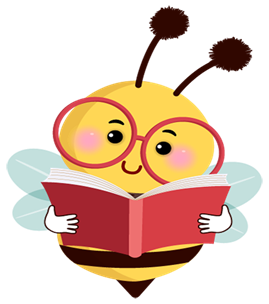 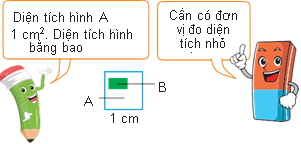 Để đo những diện tích rất bé người ta còn dùng đơn vị mi – li – mét vuông
Mi – li – mét vuông là diện tích của hình vuông có cạnh 1 mm
Mi – li – mét vuông viết tắt là mm2
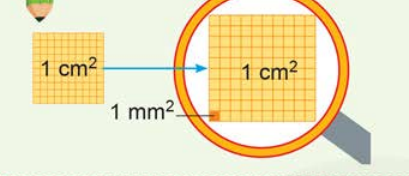 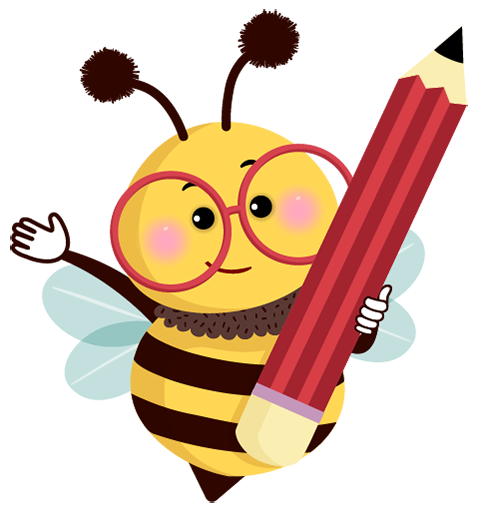 1 cm2  = 100 mm2
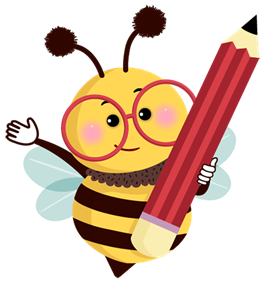 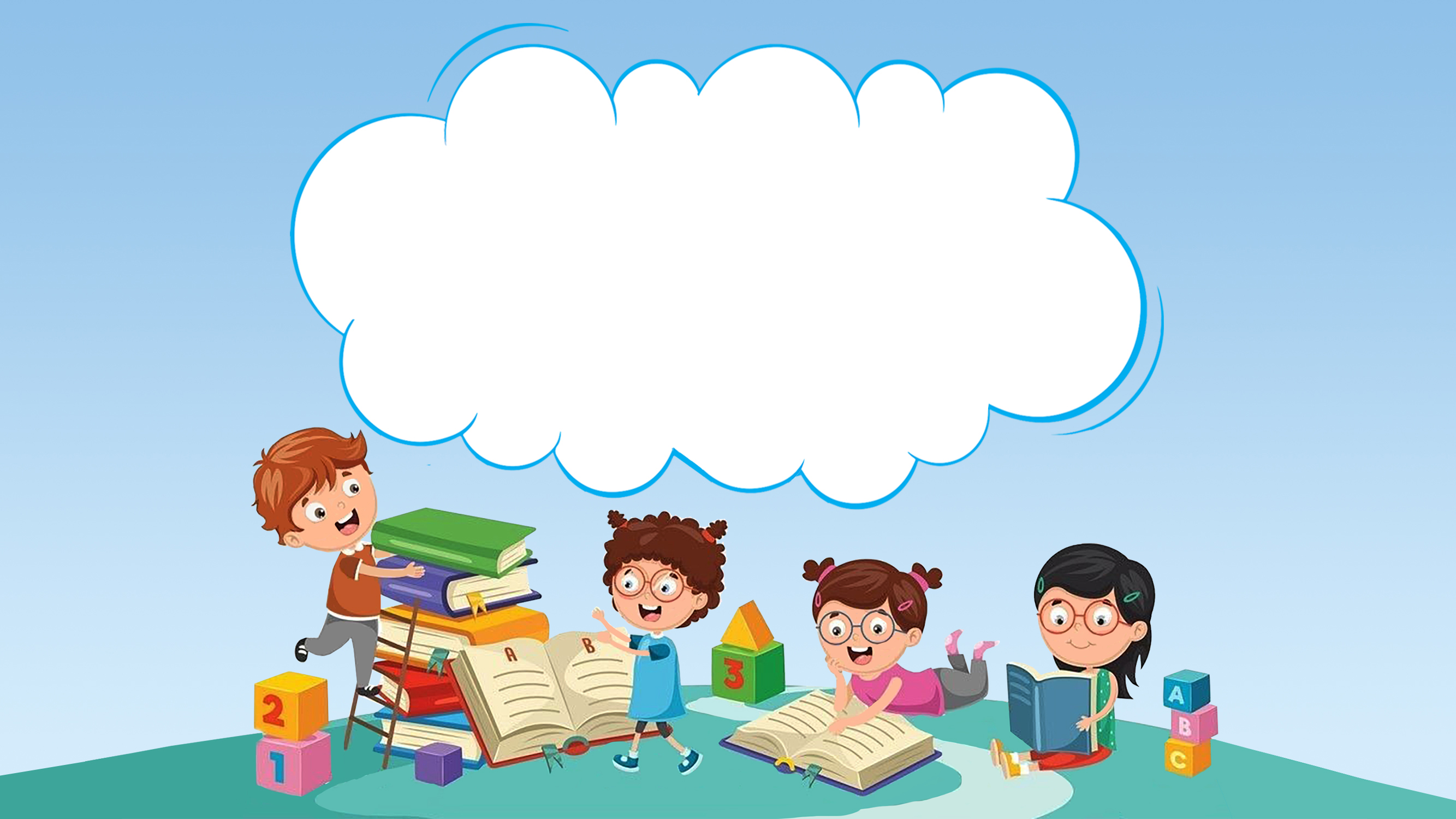 LUYỆN TẬP
THỰC HÀNH
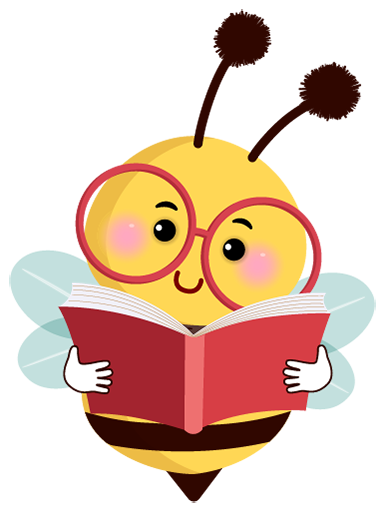 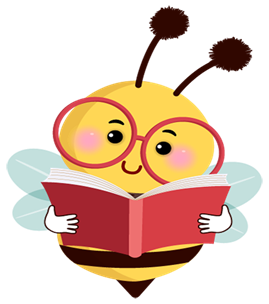 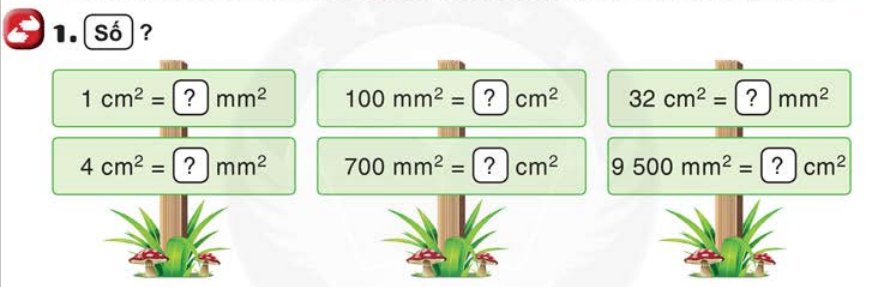 3100
1
100
95
7
400
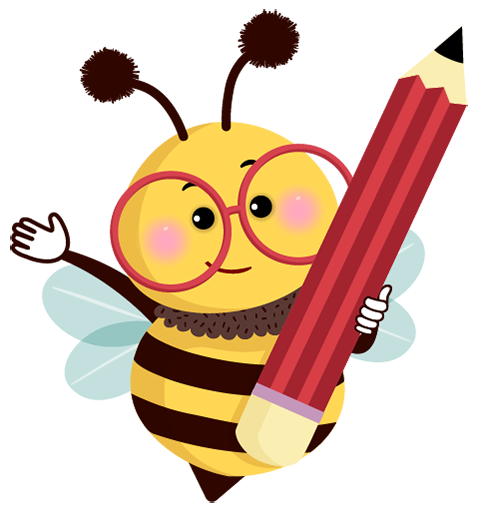 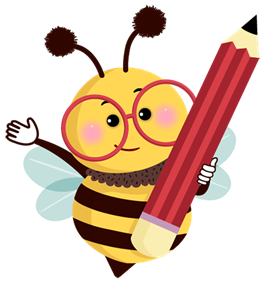 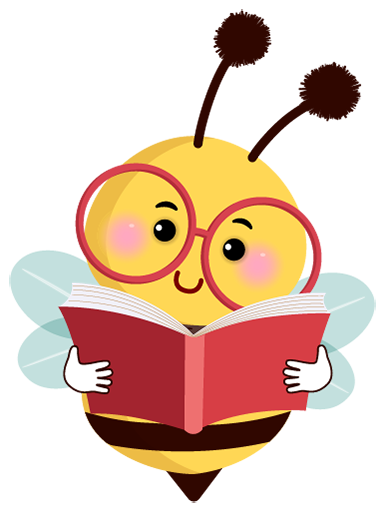 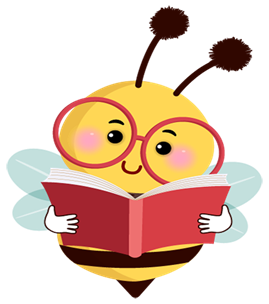 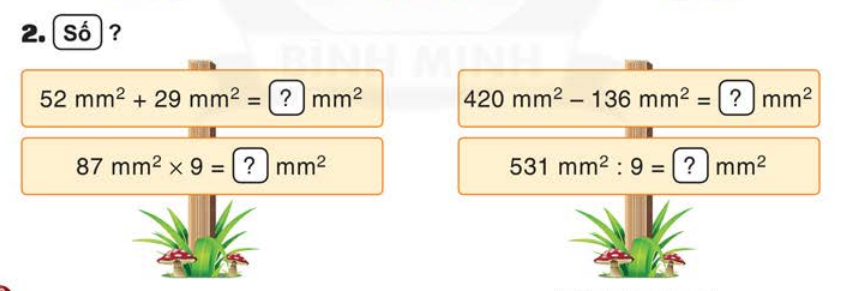 81
284
873
59
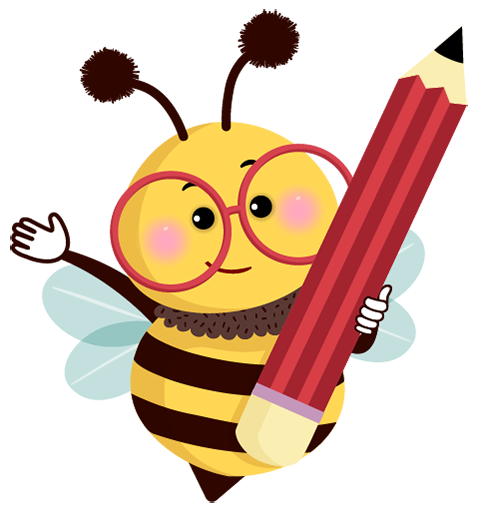 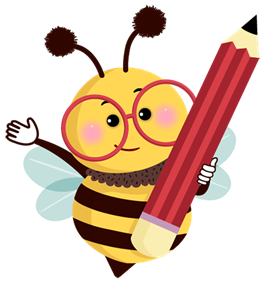 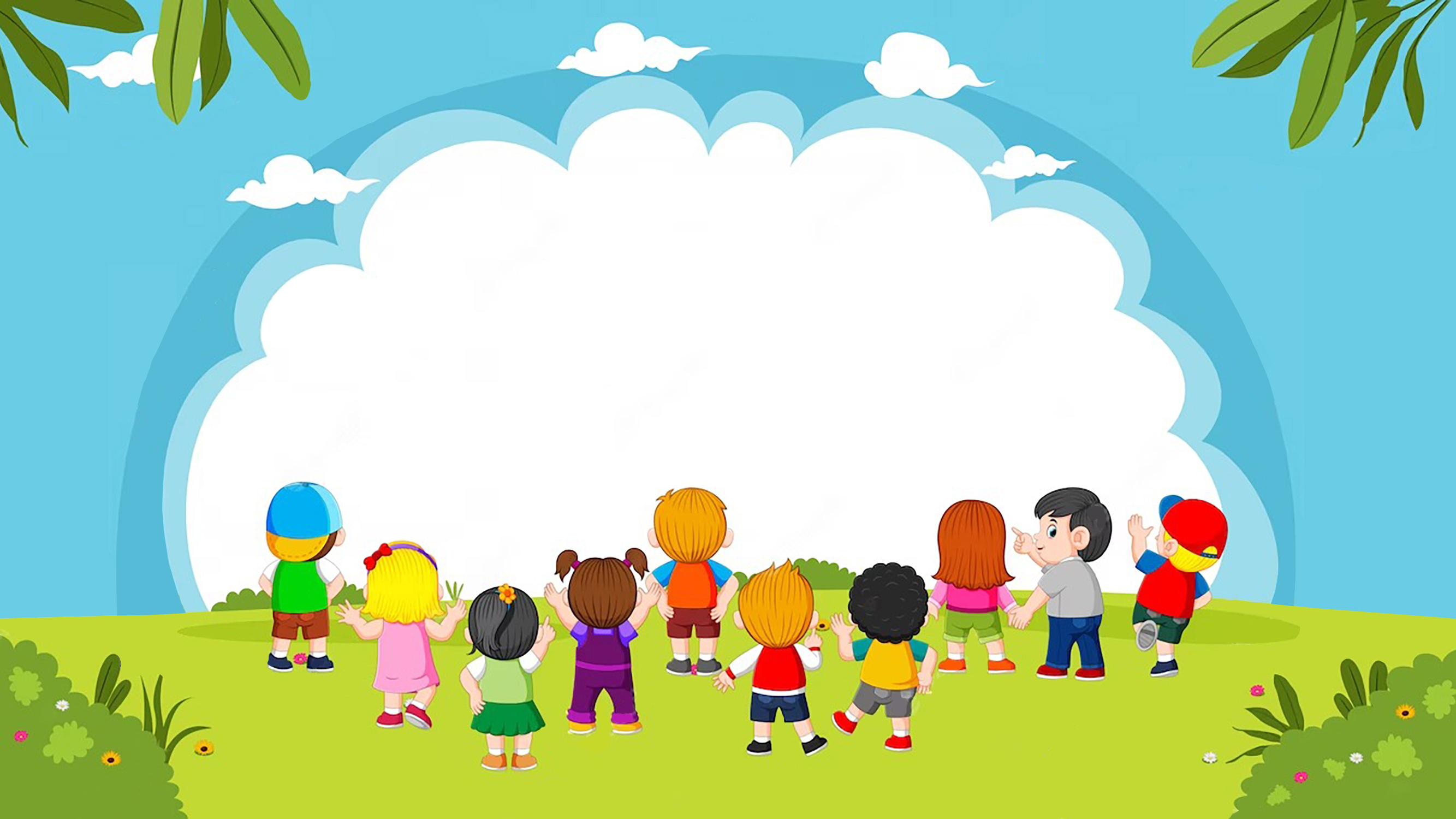 VẬN DỤNG
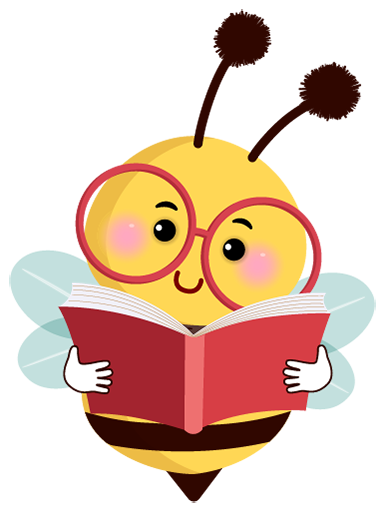 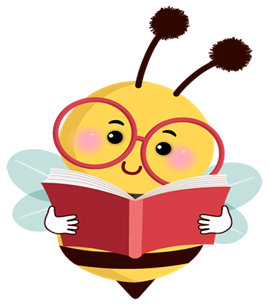 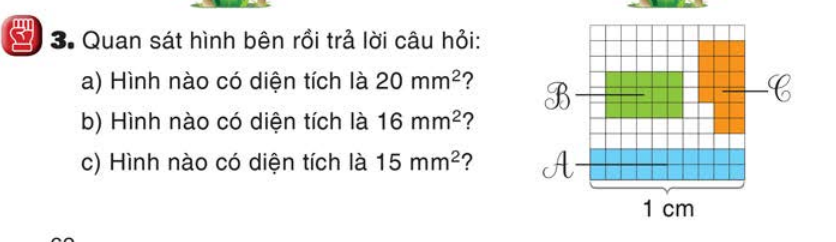 a) Hình A gồm 20 ô vuông có cạnh 1 mm nên có diện tích là 20 mm2
b) Hình C gồm 16 ô vuông có cạnh 1 mm nên có diện tích là 16 mm2
c) Hình B gồm 15 ô vuông có diện tích 1 mm nên có diện tích là 15 mm2
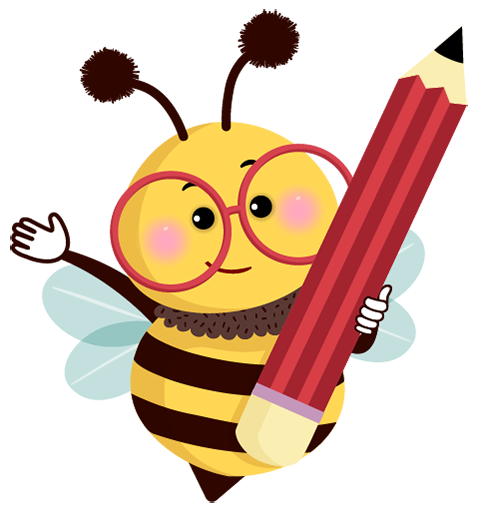 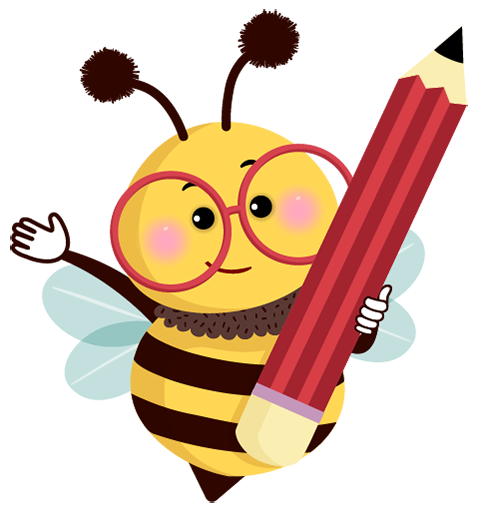 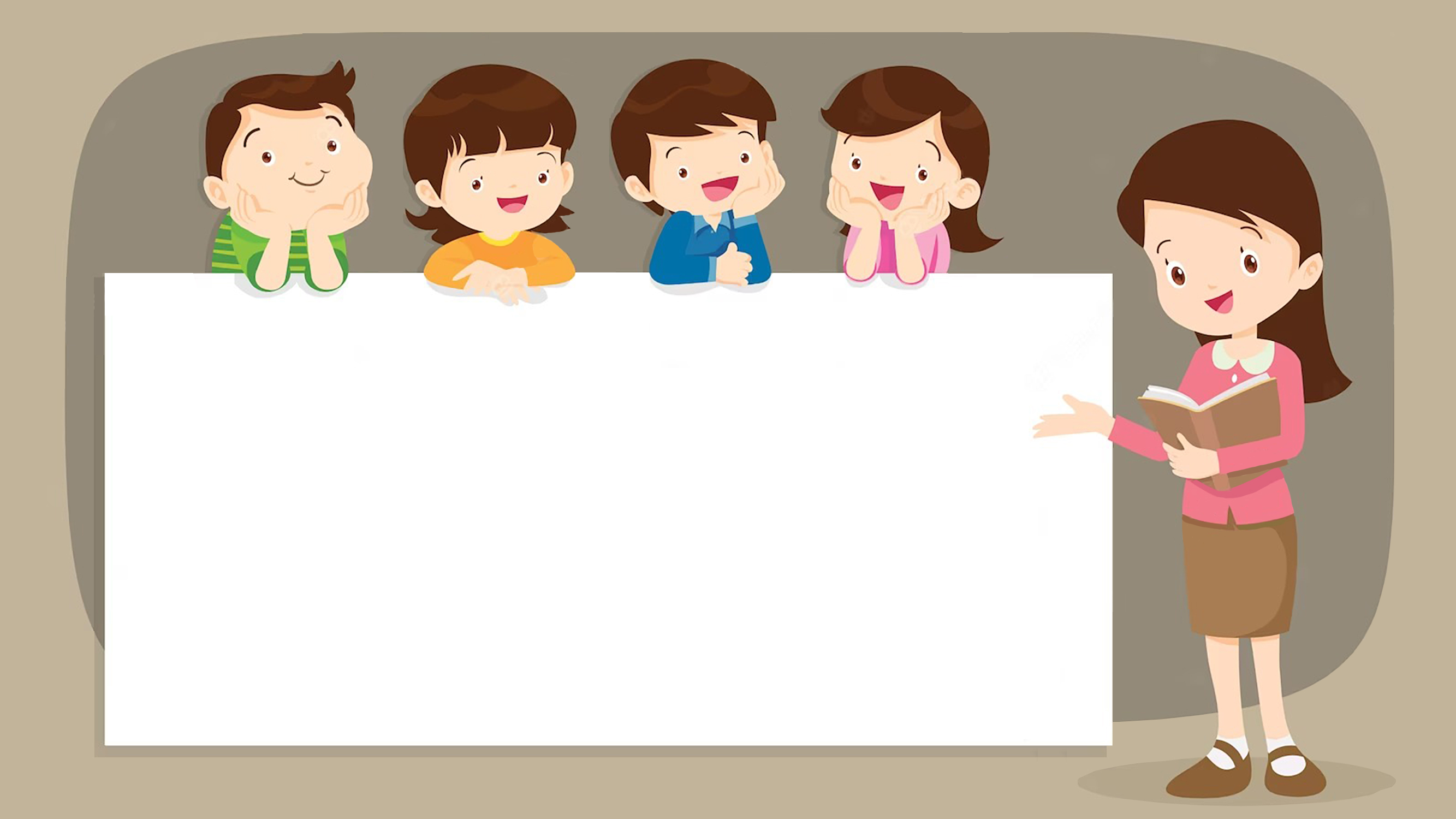 CỦNG CỐ
Nhắc lại các đơn vị đo diện tích đã học
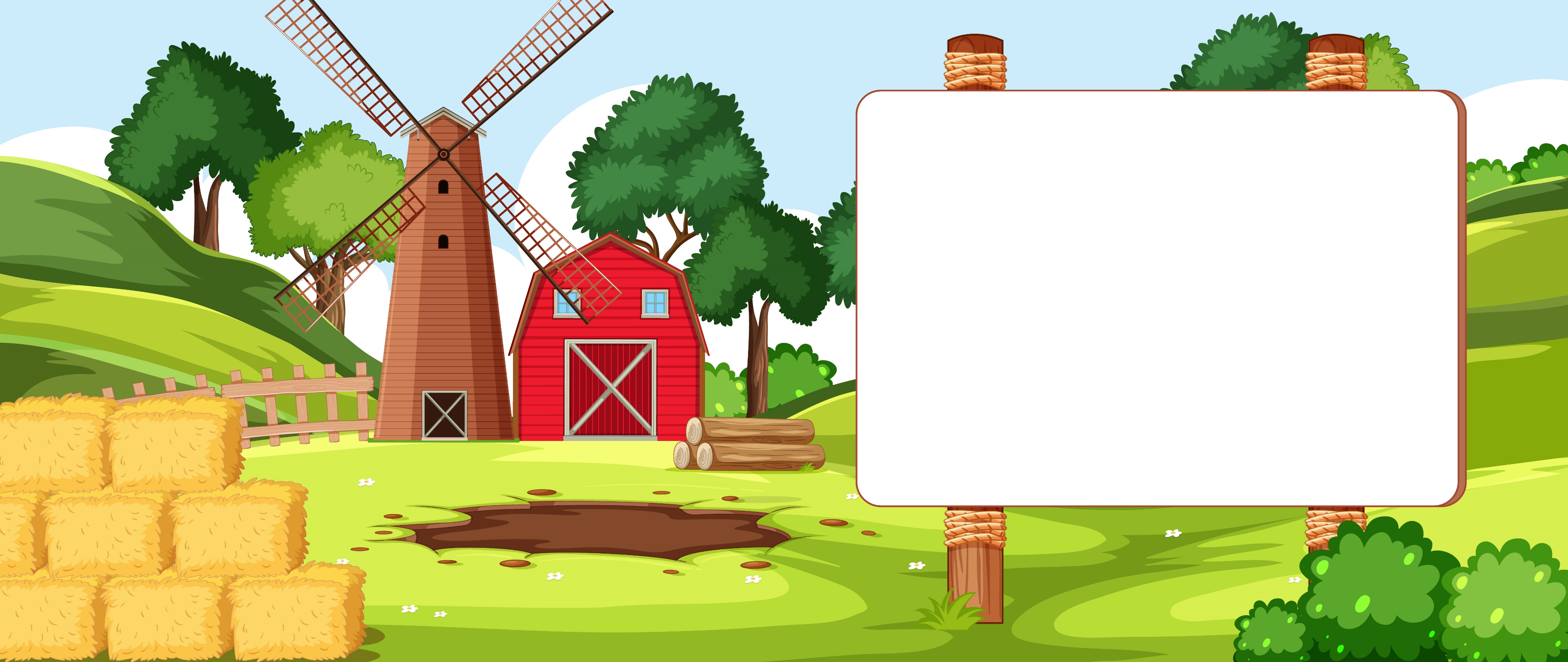 TIẾT HỌC 
KẾT THÚC